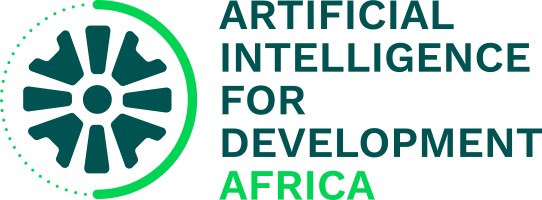 Establishing multidisciplinary AI4D labs in Africa
Information session
March 9, 2021
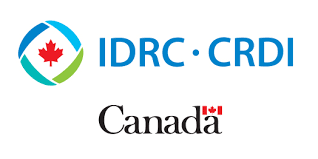 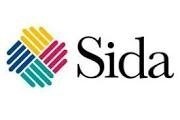 Purpose of today’s session
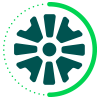 To respond to your questions and comments.


Note:
The event is recorded. Recording will be made available on AI4D.ai
Pose questions in the chat. 
Deadline to submit questions online is March 12. They will be compiled, answered and posted anonymously online on March 15.
Agenda
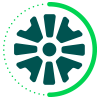 A little context: WHY and WHAT of multidisciplinary AI4D research labs;

Call for expressions of interested details:
Funding modalities and eligibility; and
Application and selection process.]

Q&A
[Speaker Notes: Context; Multidisciplinary AI4D Research Labs, situating it within the context of the AI4D Africa program.]
AI4D Africa
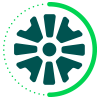 Launched in 2020, the Artificial Intelligence for Development in Africa (AI4D Africa) four-year program is a CAD 20M partnership between IDRC and SIDA

AI4D Africa is dedicated to a future where Africans across all regions create and use artificial intelligence (AI) to lead healthier, happier and greener lives.
AI4D Africa
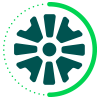 AI4D Africa supports the African-led development of an AI ecosystem engaged in the responsible development of AI. 

The program targets funding towards three critical pillars that will be needed to shape AI in Africa as a force for good: 

Policy 
Innovations 
Talent
[Speaker Notes: Innovations: research networks in education, climate action, agriculture, and gender and inclusion; innovation small grants
Policy: a slate of policy level research, policy think tanks and policy research network.
Talent: scholarships (doing that through ACTS – did we announce?): and LABS fall under the Talent pillar but touches on all three of them.


Innovations: Scaling proven responsible AI innovations that address Africa’s different development challenges; 
Policy: Supporting policy research think and do tanks to establish responsible AI; and 
Talent: Academic capacity building to foster African talent and skills around AI.]
Multidisciplinary AI4D labs call
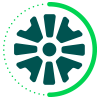 The goal of the AI4D labs initiative is to:  
amplify African AI talent, research, and innovation. 

Support two public universities to establish/expand AI for development research labs (AI4D Labs) to engage in world-leading, multi-disciplinary, responsible AI4D research, innovation, and instruction.
[Speaker Notes: Note that – as we will see later in the eligibility, these public universities must be based in a Low or lower-middle income country in South Africa.]
AI4D research labs call (cont’d)
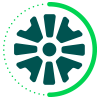 The following is a list of indicative activities :

Develop and implement a multi-disciplinary research agenda on responsible, African AI4D that is informed by national or local priorities;
Bring on board talented scholars and cultivate expertise to leverage AI4D advances;
Strengthen the local/regional AI ecosystem to spark new ideas and create new alliances; and
Connect with the AI4D Africa program network.
AI4D research labs call (cont’d)
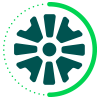 The following principles should be integrated in the labs design and implementation: 

Multidisciplinarity: Produces multi-, inter- or transdisciplinary research, across diverse fields. 

Gender equity: Strives for equality in all aspects of its work. Takes an intersectional approach to equality recognizing that women, girls, LGBTIQ2+, and other marginalized groups experience persistent, structural barriers to equality in the developing world. 

Diversity and inclusion: Proposes strategies to reduce risks for vulnerable groups to be not included and represented, as well as fragile institutions, systems, and contexts.

Innovation: Takes risks by, for example, supporting new or riskier fields of work, and test out innovative ways to scale impacts.
Funding modalities
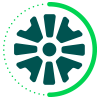 Up to CAD $1 million for up to 32 months (2021-2024) for each lab. 
One public university from each linguistic category (French/English). 
The Labs should, however, have a long-term vision and strategy, and be setup to continue beyond the funding period.
Eligibility
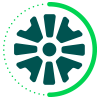 Public universities from eligible low and lower-middle income countries .
Demonstrated expertise in the subjects that are critical for responsible AI research, education, and innovation.
Have a track record of research on innovation, technologies, and AI applications and on cross-cutting issues such as human rights, gender equity, the future of work, climate change, and the inclusion of marginalised populations; 
Be committed to support the responsible, home-grown development and deployment of AI; and 
Have working capacity in English or French, depending on linguistic region of interest (anglophone or francophone Africa).
Eligibility (cont’d)
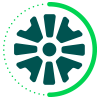 A special note on collaborations: 

We welcome pan-African collaborations.
Collaborations with private universities, or any other stakeholder of Africa’s science community, is at the discretion of the lead applicant.  
Collaborations within and between institutions and organisations headquartered and based in Africa are welcome. 
Should applicants choose to propose international collaborations (outside Africa), note that no funds from the grant can be allocated for salaries, travel, or research expenses related to those international collaborations.
Application process
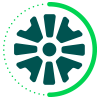 Deadline: March 19 by 23:59 (EDT). 4,000 words maximum. Submit to:  AI4DAfrica@idrc.ca 

EOIs must contain the following information: 
Contact information of the organisation and proposed head of the lab;
An overview of the Labs’ objectives and governance structure; 
Preliminary research plan including thematic priorities and potential project ideas; 
An overview of relevant experience, key personnel to be involved, interdisciplinary approach and collaboration strategies; 
A demonstration of the university and staff’s commitment to incorporate and promote responsible AI, inclusion, and gender-sensitive principles; 
Key activities to be supported; and 
A maximum of 3 abridged CVs of key research members.
Selection process
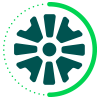 IDRC and Sida representatives will review and rank EOIs based on the following criteria:






Five EOIs for each lingistic regions will be invited to submit full proposals.
Timeline
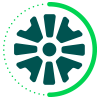 Next steps:

Shortlisted applicants will be notified by March 29, 2021. 
Full proposals will be expected by April 30, 2021.
To learn more:
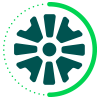 See the opportunity online and read the detailed background document.

If there are any pending questions, get in touch with us at AI4DAfrica@idrc.ca. 

To stay engaged and be alerted for future opportunities, follow us on social media:
AI4DAfrica (@AI4Dev) - Official Twitter account (English)
AI4D Africa | IAPD Afrique - Official LinkedIn account (English & French)

Or sign up for our newsletter on the website: AI4D.ai (bottom of about page)
Question and answer session
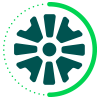 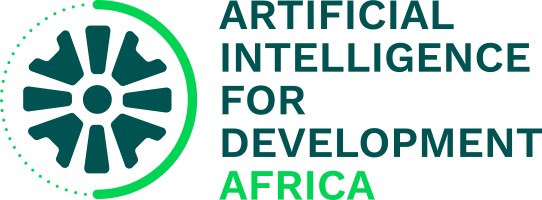 Thank you!
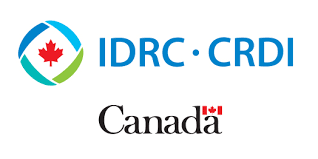 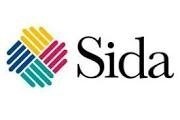